How to start an amendment in iRIS
Rebecca Ballard, JD, MA, CIP                            March 13, 2023
Director, Research Compliance
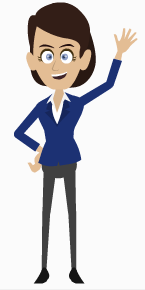 Welcome!

I’ll be guiding you through today’s course objectives.
For this session we will focus on:
How to start an amendment to an approved protocol in iRIS.
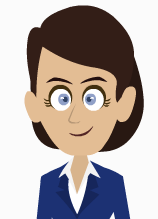 Login to iRIS
Click on the link on our website to open iRIS.
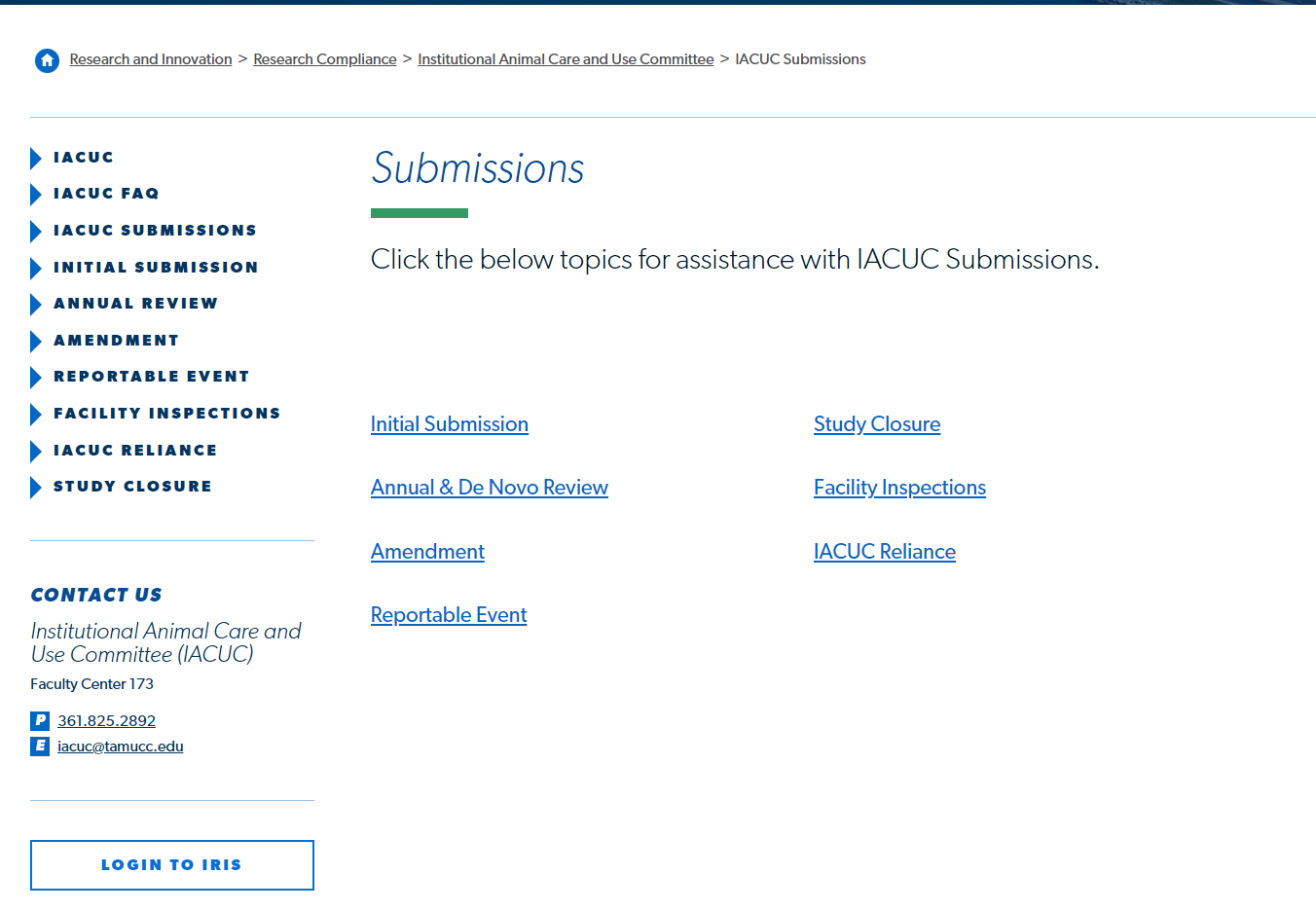 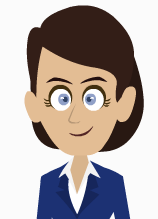 Locate the approved protocol requiring change
Amendments can only be submitted on approved protocols. Scroll down to All Studies to locate your approved protocols.
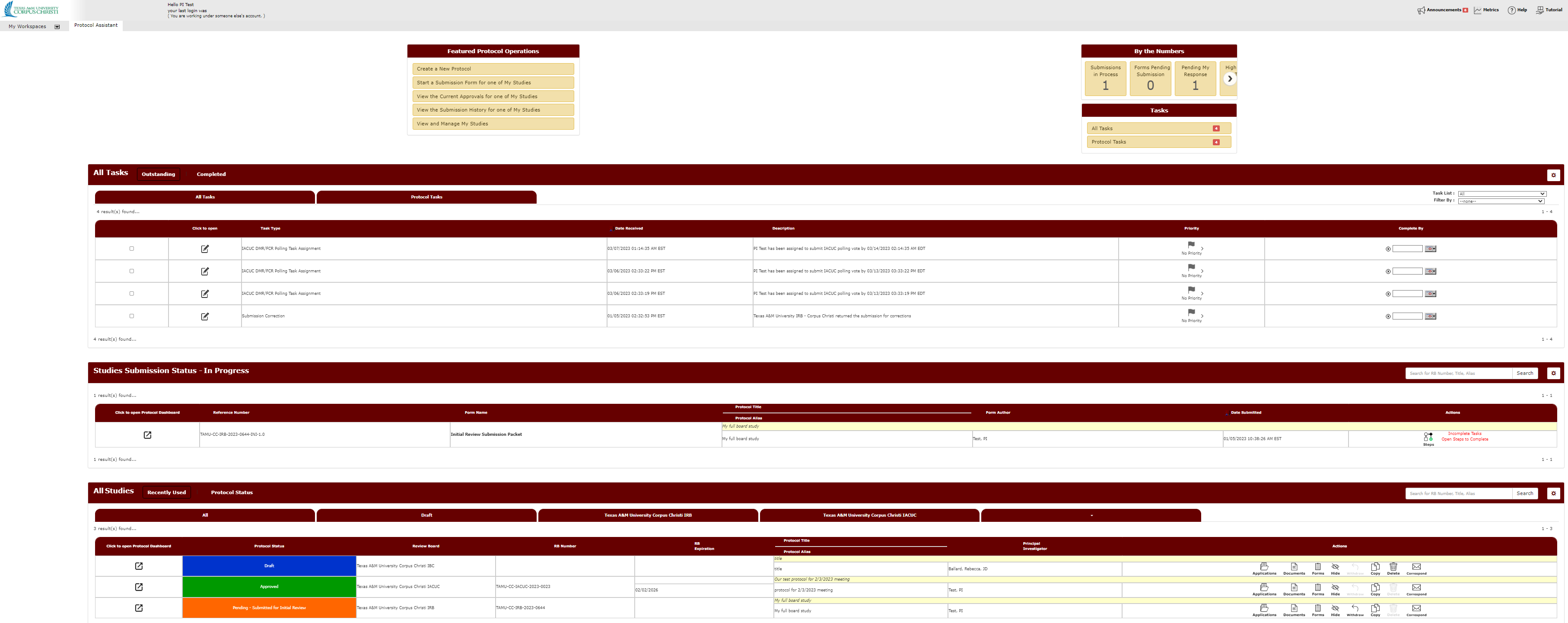 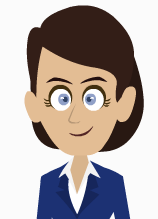 Action: Forms
Under Actions. Click Forms.
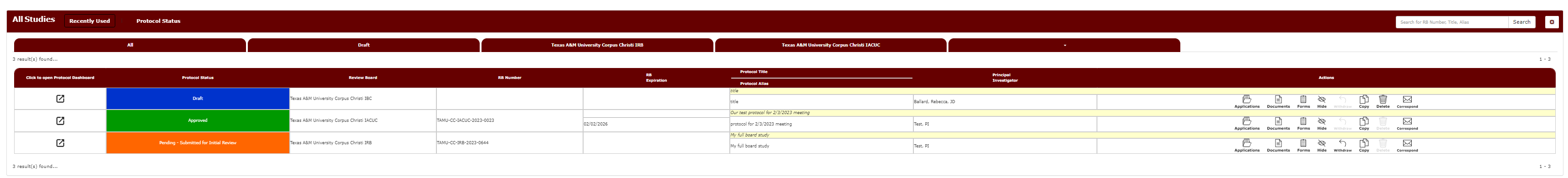 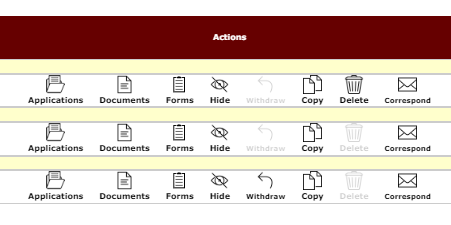 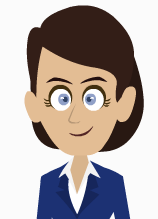 Action: Forms
Clicking on forms opens the submission forms. Click the icon under “start a new submission” for TAMU-CC IACUC amendment.
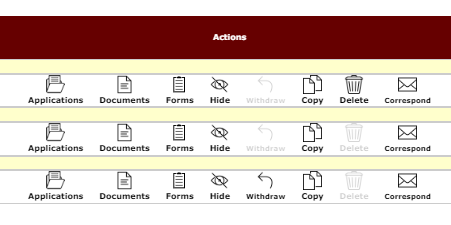 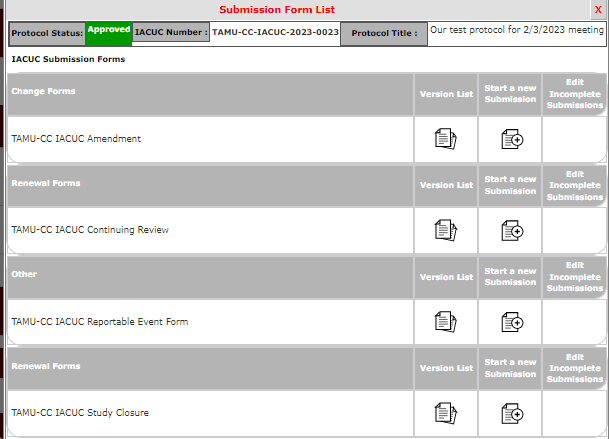 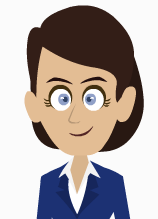 Opened amendment form.
Clicking on icon under “start a new submission” opens the IACUC amendment.
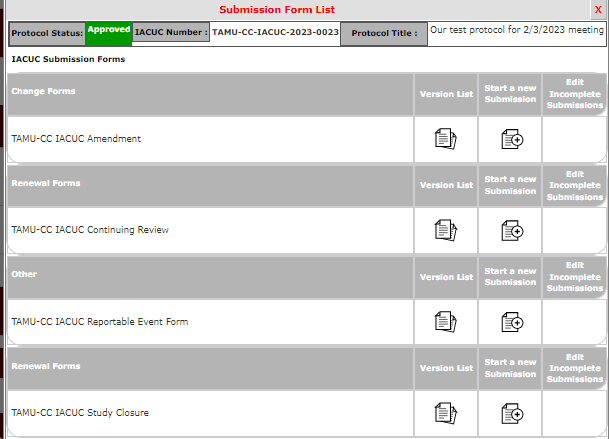 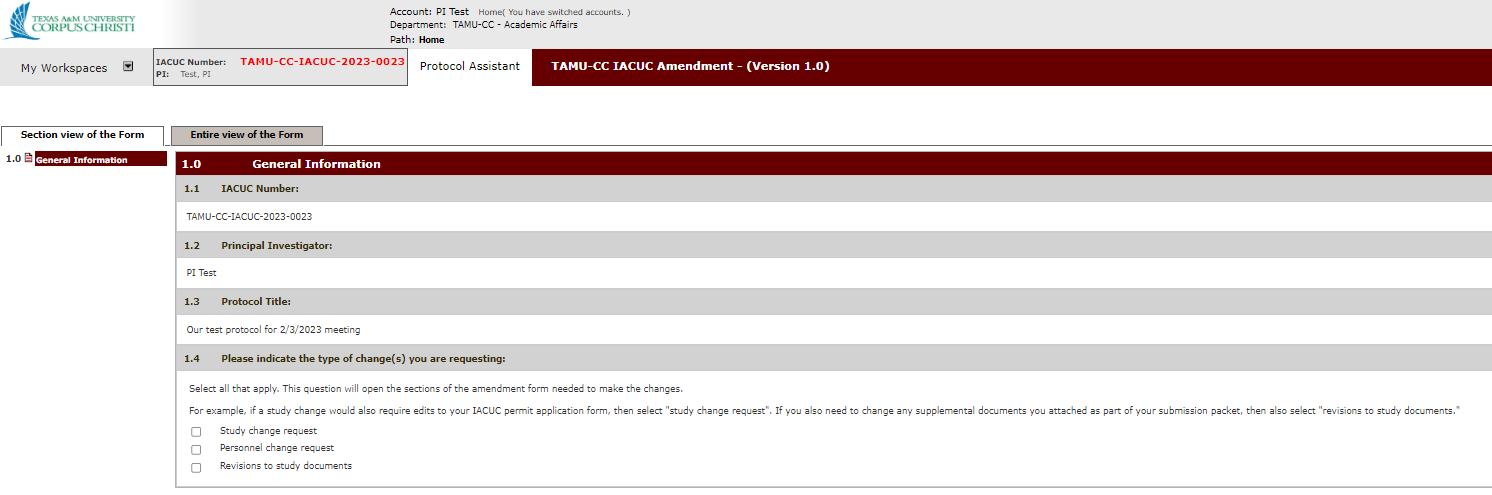 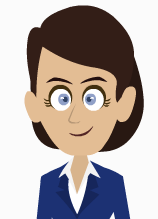 Complete the Amendment form.
Answer the questions in the amendment form. Hit “Save and Continue to Next Section” to progress through the form until you reach the PI sign-off page.
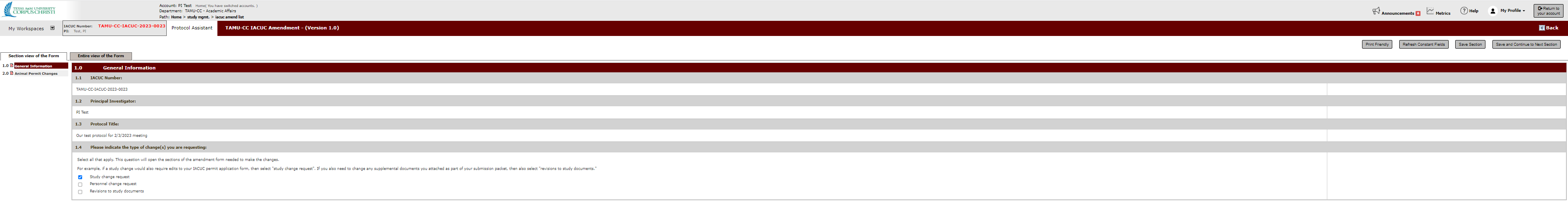 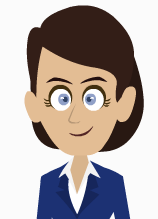 Let's see this in action.